1
INTRODUCTION TO CHROMATOGRAPHY
2
CONTENTS
Introduction to chromatography
History
Principles
Chromatography terms
Importance
Classification of chromatography
Adsorption chromatography
Partition chromatography
Gas-liquid phase chromatography
Solid-liquid phase chromatography
Liquid-gas phase chromatography
Liquid-liquid phase chromatography
Important properties of liquid phase
Conclusion
3
Chromatography
Chromatography plays an important role in pharmaceutical industries and also in the chemical and food industry. Environmental testing laboratories generally want to identify for very small quantities of contaminants such as PCBs in waste oil and pesticides. The Environmental Protection Agency makes the method of chromatography to test drinking water and to monitor air quality. Pharmaceutical industries use this method both to prepare huge quantities of extremely pure materials, and also to analyze the purified compounds for trace contaminants. The chromatography especially HPLC is used in Protein separation like Insulin Purification, Plasma fractionation and also Enzyme purification. These separation techniques gain importance in Fuel Industry, biotechnology, biochemical processes, and forensic science. Chromatography is used for quality analyses and checker in the food industry, by identifying and separating, analyzing additives, vitamins, preservatives, proteins, and amino acids. Chromatography like HPLC is used in DNA fingerprinting and bioinformatics.
4
Definition
Chromatography  is a combination of two words taken from  Greek: chroma "color and graphein "to write") is the collective term for a set of laboratory techniques for the separation of different components from a mixtures in order to either purify them or for their identification. 
It is physical method of separation in which we exploit the physical properties of the individual constituents of mixture to separate from each other.
The mixture is dissolved in a fluid called the mobile phase, which carries it through an inert support  material called the stationary phase. 
The various constituents of the mixture travel at different speeds, causing them to separate. The separation is based on differential partitioning between the mobile and stationary phases.
5
History of Chromatography
Chromatography like process were occurring in nature from million of years but no attention will given  until 1855, when German chemist  Ferdinand Runge,  passed a mixture through an inert material to create separation of the solution components based on differential adsorption described the use of paper to analyze dyes.
Chromatography had a powerful impact in terms of a scientific concept beginning in  1860 with the work of friedrich  who was a pioneer of paper chromatography. He developed the theory of capillary analysis by using paper strips while examining  wine, milk, alkaloids, dyes and oils among other.
His work was an improvement of the work of Christian friedrich Schönbein, who was his mentor (1799-1868)
6
History of Chromatography cont..
In 1906 Mikhail Tsvet, a Russian botanist, developed the concept of liquid chromatography during his attempt to purify chlorophylls from plant extracts. this discovery earned him the nickname of, “father of chromatography” more appropriately father of “liquid” chromatography. he continued to work with chromatography in the first decade of the 20th century, primarily for the separation of plant pigments such as chlorophyll, carotenes, and xanthophylls. Since these components have different colors (green, orange, andyellow, respectively). 
They gave the technique its name “Chromatography” or “color writing”. Other types of chromatography developed during the 1930s and 1940s and continued to this day making the technique useful and essential for many separation and purification process.
7
Principles
Chromatography usually consists of mobile phase and stationary phase. The mobile phase refers to the mixture of substances to be separated dissolved in a liquid or a gas.
The stationary phase is a porous solid matrix through which the sample contained in the mobile phase percolates.
The interaction between the mobile phase and the stationary phase results in the separation of the compound from the mixture.
8
Chromatographic Terms
The analyte is the substance to be separated during Chromatography.
The eluate is the mobile phase leaving the column. 
The eluent is the solvent that carries the analyte. 
The detector refers to the instrument used for qualitative and quantitative detection of analytes after separation. 
The chromatogram is the visual output of the chromatograph.
9
The chromatographic method of separation, in general, involves following steps
Adsorption or retention of substances on the stationary phase
Separation of the adsorption of substances by the mobile phase.
Recovery of the separated substances by a continuous flow of the mobile phase; the method being called elution. 
Qualitative and Quantitative analysis of the eluted substances.
10
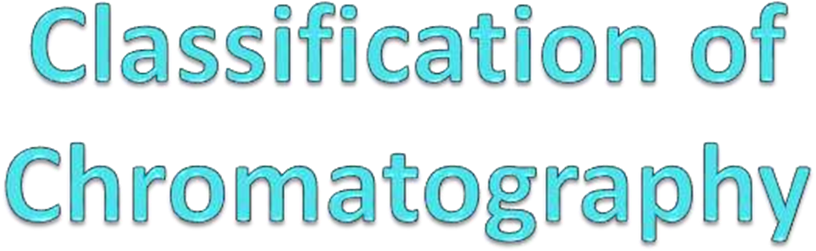 11
Classification of chromatography
1.  Based on mechanism of separation
Adsorption chromatography  b)Partition chromatography
c) Ion exchange chromatography d) Size exclusion chromatography
2.   Based on shape of chromatographic bed
Planner chromatography
	i. Paper chromatography
	ii. Thin layer chromatography
       Column chromatography

3.   Based on phases 

1.   Solid phase chromatography
	i. Solid-liquid chromatography
	ii Solid-gas chromatography
2.    Liquid phase chromatography
	i. Liquid-liquid chromatography
	ii. Liquid–gas chromatography
Flow chart diagram of chromatography
12
13
Adsorption chromatography
Adsorption chromatography is one of the oldest types of chromatography.
Adsorption chromatography is process of separation of components in a  mixture introduced into  chromatography system based on the relative difference in adsorption of components to stationary phase present in chromatography column. 
The equilibrium between the mobile and stationary phase accounts for the separation of different solutes. 
It utilizes a mobile liquid or gaseous phase that is adsorbed onto the surface of a stationary solid phase
14
Types
15
Partition chromatography
This form of chromatography is based on a thin film formed on the surface of a solid support by a liquid stationary phase.
Chromatography in which separation is based mainly on differences between the solubility of the sample components in the stationary phase or on differences between the solubility of the components in the mobile and stationary phases . 
Solute equilibrates between the mobile phase and the stationary liquid.
16
Types
17
Ion exchange chromatography
Ion exchange chromatography may be defined as the reversible reaction in which free mobile ions of a solid (called ion exchange) are exchanged for different ions of similar charge present in solution. 
    								OR 
Separation in Ion-exchange Chromatography is based on the competition of different ionic compounds of the sample for the active sites on the ion-exchange resin  (Column packing).
18
Types
Size exclusion  chromatography
19
Size-exculsion chromatography (SEC), is also called gel-filtration or gel-permeation chromatography (GPC), uses  porous particles to separate molecules of different sizes.
It is generally used to separate biological molecules and to  determine molecular weights and molecular weight  distributions of polymers.
It is usually applied to large molecules or macromolecular  complexes such as proteins and industrial polymers. When an aqueous solution is used to transport the sample  through the column, the technique is known as Gel-filtration chromatography .
	When an organic solvent is used as a mobile phase, the  technique is known as Gel-permeation chromatography.
20
SIZE EXCLUSION  CHROMATOGRAPHY
21
Gas-Solid chromatography(G.S.C.)
Gas chromatography employs an inert gas as the mobile phase
The mobile phase is a gas, often nitrogen, but sometimes helium, hydrogen or occasionally another gas. It is called the "carrier gas".
Common solids are charcoal, a synthetic zeolite called "molecular sieve", or a combination of the two. 
Separation depends on the relative partial pressures of the sample components above the stationary phase.
Gas-solid chromatography is relatively rare, but it is used to separate atmospheric gases.
22
Gas-Liquid Chromatography
The mobile phase is an unreactive gas, such as nitrogen (the carrier gas).
The stationary phase comprises of a small amount of liquid held on a finely-divided inert solid support.
Gas-liquid chromatography is very sensitive and can be used to detect small quantities of substances.
Stationary phase used in (GLC)
 Dimethyl Polysiloxane (350oC)
              Hydrocarbons, Polynuclear aromatics
Poly(phenyl methyl) siloxane (250oC)
            Steroids, Pesticides, Glycols
23
Solid-Liquid chromatography
Liquid chromatography (LC) is a separation technique in which the mobile phase is a liquid. 
The preferred mobile phase is a nonpolar or slightly polar... 
Liquid chromatography can be carried out either in a column or a plane.
In liquid-solid chromatography the porous adsorbent is polar and separation is based on the properties of classes of compounds-e.g., amines (alkaline) from alcohols (neutral) and esters (neutral) from acids.
Popular adsorbents are Silica and Alumina.
24
Liquid-Liquid Chromatography
The first liquid-liquid system was reported by A. J. P. Martin who used water supported on silica gel as the stationary phase and n-heptane as the mobile phase
Liquid-liquid chromatography is a chromatography separation technique in which the mobile phase is a liquid (usually a solvent or a simple binary solvent mixture) and the stationary phase is also a liquid (which must be immiscible and insoluble in the liquid mobile phase).
The system is inherently unstable, as the stationary phase will always have some solubility in mobile phase
25
Planner chromatography
Planar chromatography is a separation technique in which the stationary phase is present on a plane. 

  The plane can be a paper, serving as such or impregnated by a substance as the stationary bed (paper chromatography) or a layer of solid particles spread on a support such as a glass plate (Thin layer chromatography). 

  Different compounds in the sample mixture travel different distances according to how strongly they interact with the stationary phase as compared to the mobile phase. 

  The specific Retention factor (Rf) of each chemical can be used to aid in the identification of an unknown substance.
26
Rf-Value
The relative adsorption of each component of the  mixture is expressed in terms of its retention factor  i.e., Rf value
27
Rf value
28
Column Chromatography
Column chromatography is a separation technique in which the stationary bed is within a tube. 

 The particles of the solid stationary phase or the support coated with a liquid stationary phase may fill the whole inside volume of the tube (packed column) or be concentrated on or along the inside tube wall leaving an open, unrestricted path for the mobile phase in the middle part of the tube (open tubular column). 

 Differences in rates of movement through the medium are calculated to different retention times of the sample
29
Applications
The chromatographic technique have a vast spectrum is used form from blood chemistry to toxin,  engine oil  labricants to deep sea material . It is also used for the separation of amino acids, proteins and carbohydrates. 
It is also used for the analysis of drugs, hormones, vitamins etc. 
The technique is also useful for the determination of molecular weight of proteins. 
The technique is helpful for the qualitative & quantitative analysis of complex mixtures.
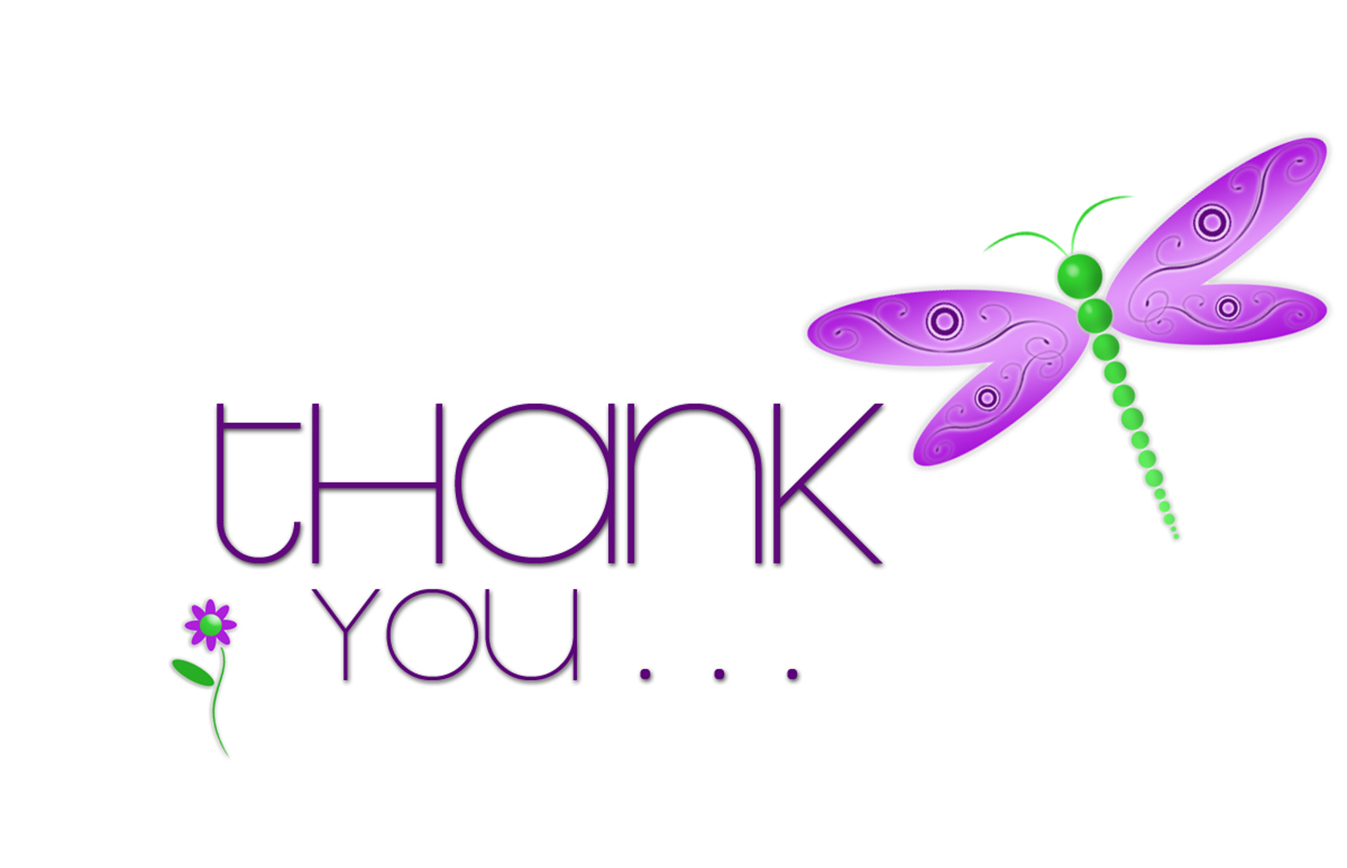